Couleur noire = Circuit 10 KMS
= Passage sous la D38
= Points de départ, d’arrivée et   
    ravitaillement place du Palais
Couleur orange = Circuit 10 KMS
= Itinéraire Bis
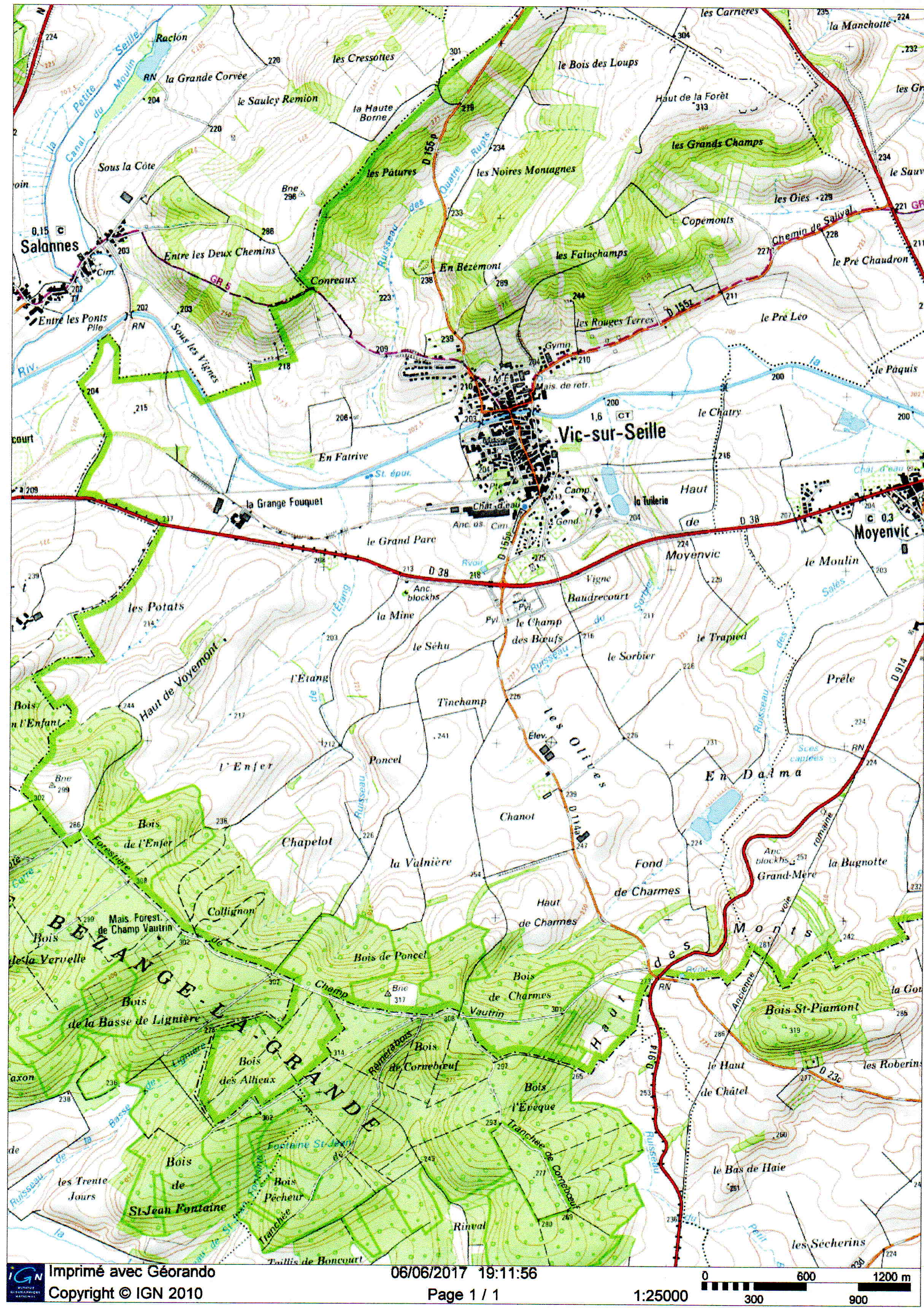